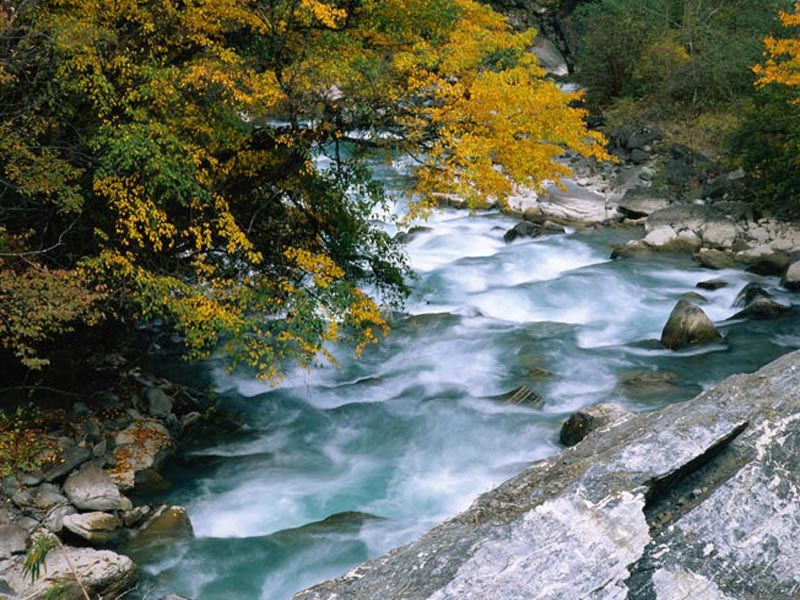 В игре главное участие!Но мы пришли, чтобы победить!
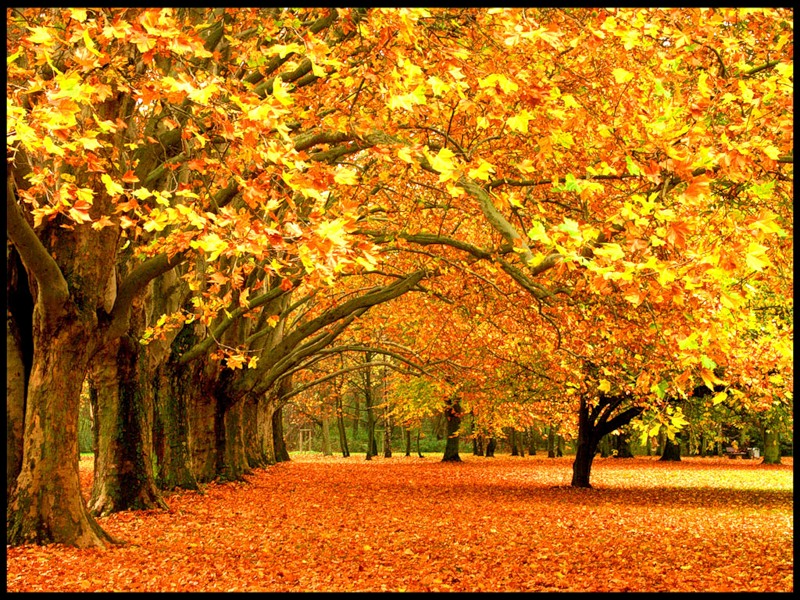 Команда «Дыхание осени»
Мы играем умом. Мы играем сердцем. Мы играем с улыбкой!
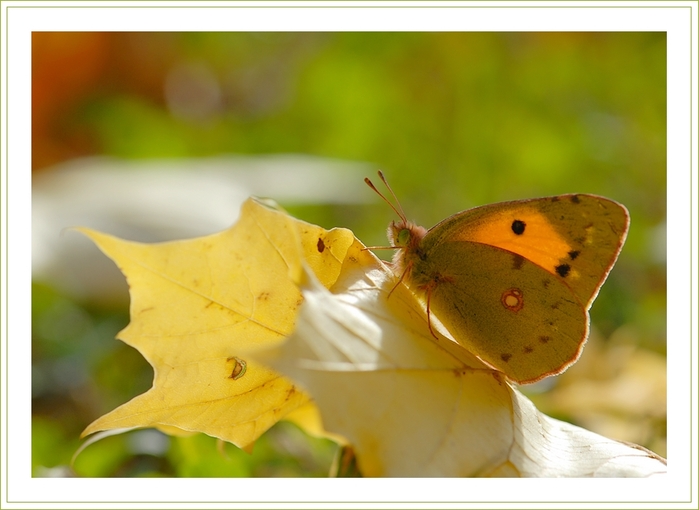 Мы красивы, умны, решительны!
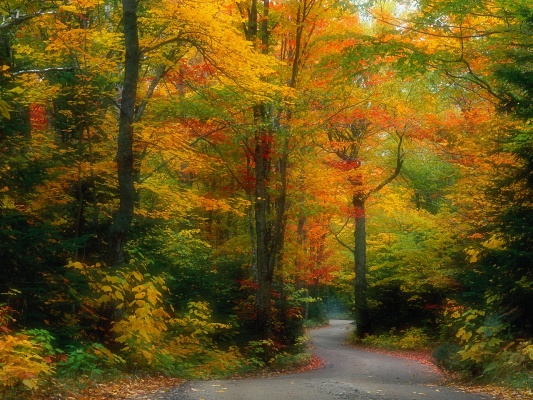 Наш девиз:
«Жизнь, свобода и жажда победы!»
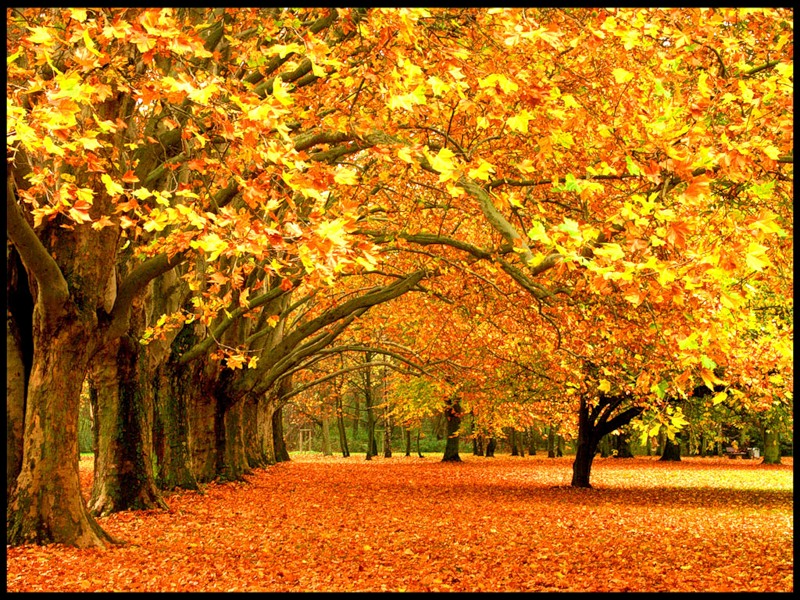 Ахматов Хусей
Он же «Шеф»
Руководит сообществом «Дыхание осени»
Умен, обаятелен, способен решить любую задачу, может посоветовать коммерческому банку как лучше увеличить ресурсную базу. Без пяти минут аспирант кафедры «Финансы и кредит».
От проекта ожидает интересных знакомств, применение опыта и рождения новых идей.  

Контактные данные:89203532692, igi_taulu@mail.ru
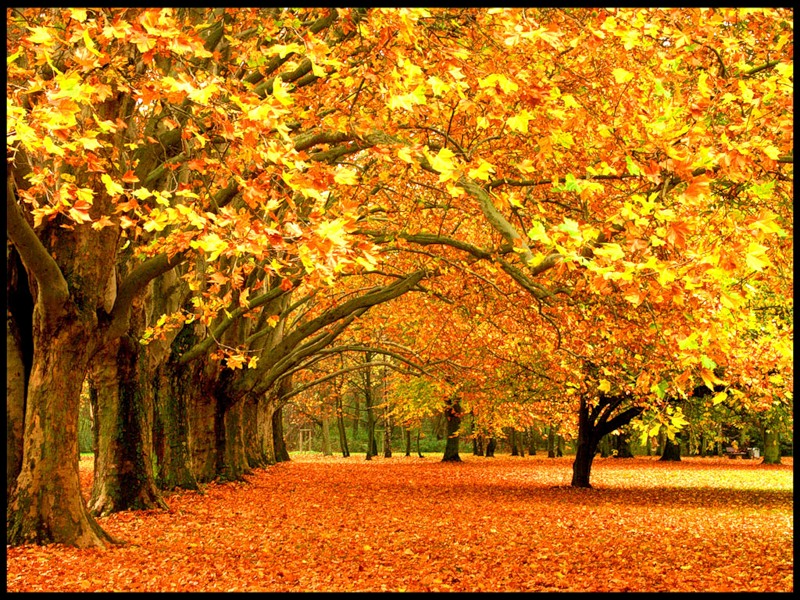 Кузнецова Екатерина
Профессионал банковского маркетинга. 
	Знает как банку усовершенствовать службу банковского маркетинга и каким способом лучше привлечь  клиентов.
	Всегда стремится и  добивается своей цели.
	От проекта ожидает новых впечатлений и интересной борьбы.
	Контактные данные: 89109968880, kuznezowa_katia@mail.ru
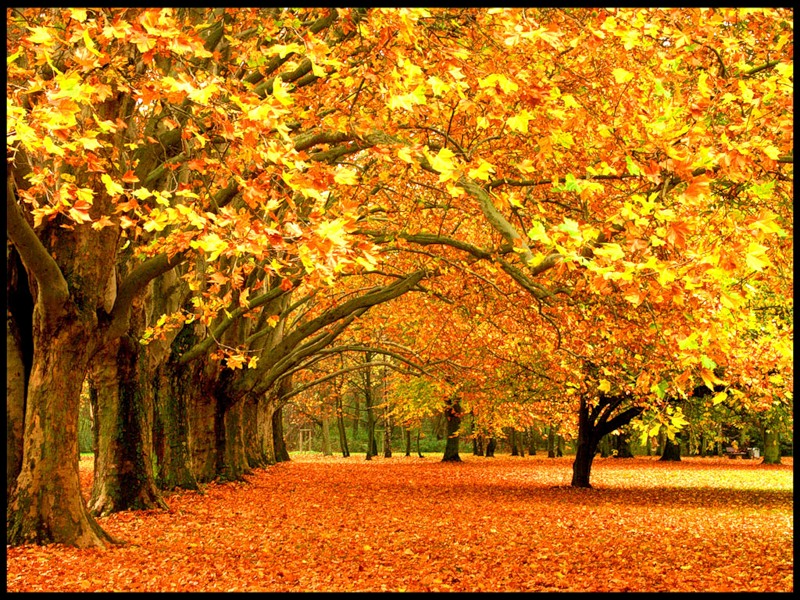 Фадеева Любовь
Мэтр банковского кредитования. 
	В совершенстве знакома с ипотечным кредитованием и банковским лизингом.
	Способна отстоять свое мнение и быть всегда на высоте.
	От проекта ждет сильных соперников и практических навыков.
	Контактные данные:89303405047, lyubashka-fadeev@mail.ru
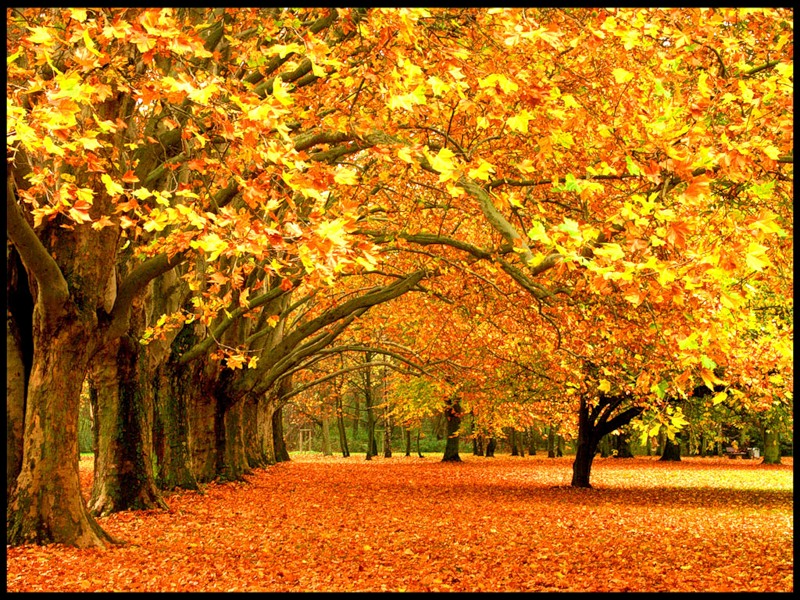 Инесса Кирелкова
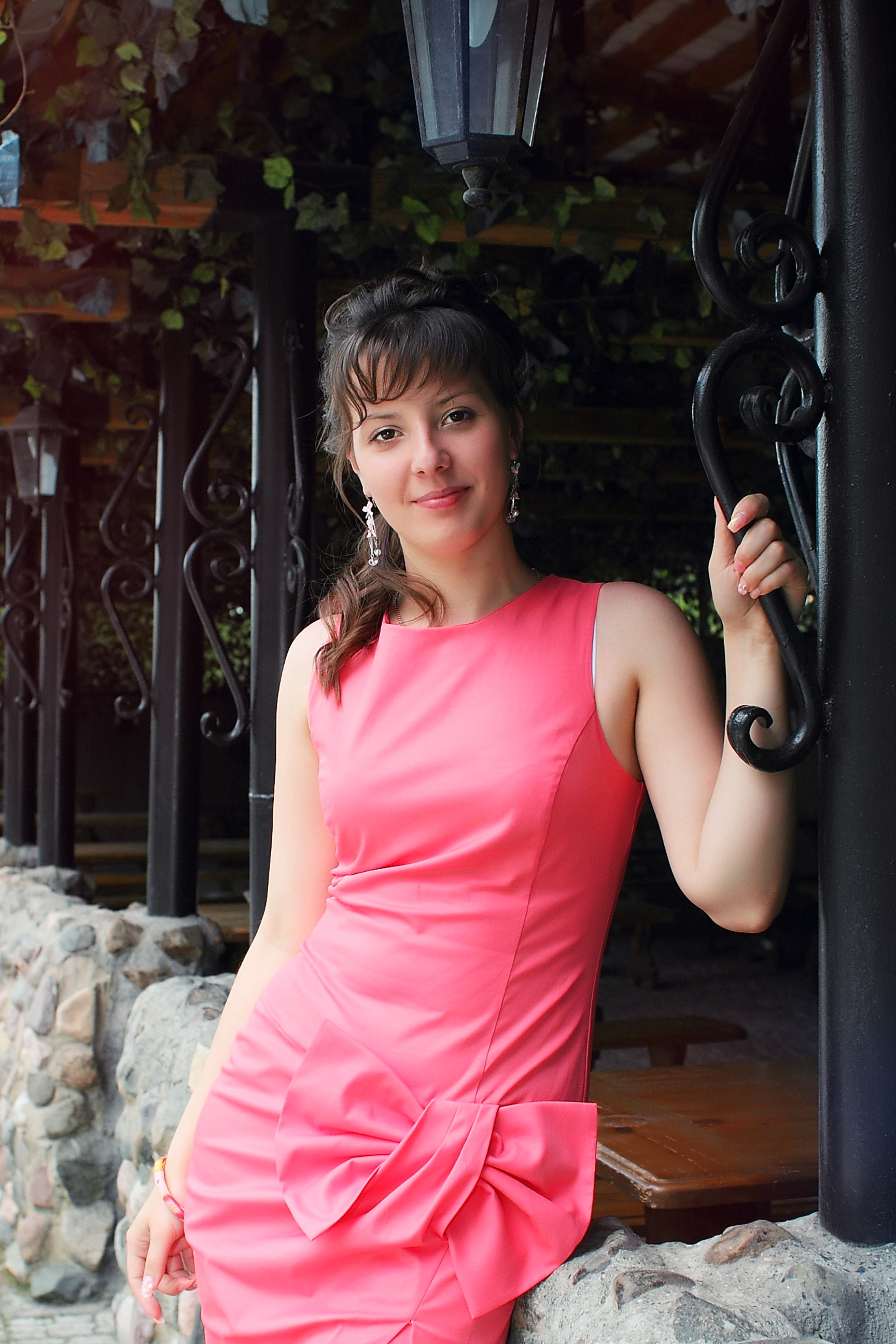 Борец с банковскими рисками. 
	В настоящее время магистр кафедры «Финансы и кредит», преподает в университете, главное жизненное кредо: «Знаешь сам, научи других» 
	Стремиться знать все о банковской деятельности. 
	От проекта ожидает новых познаний, полезного опыта и приобретения дружеских контактов. Контактные данные:
     89203599508, kirelkova@yandex.ru
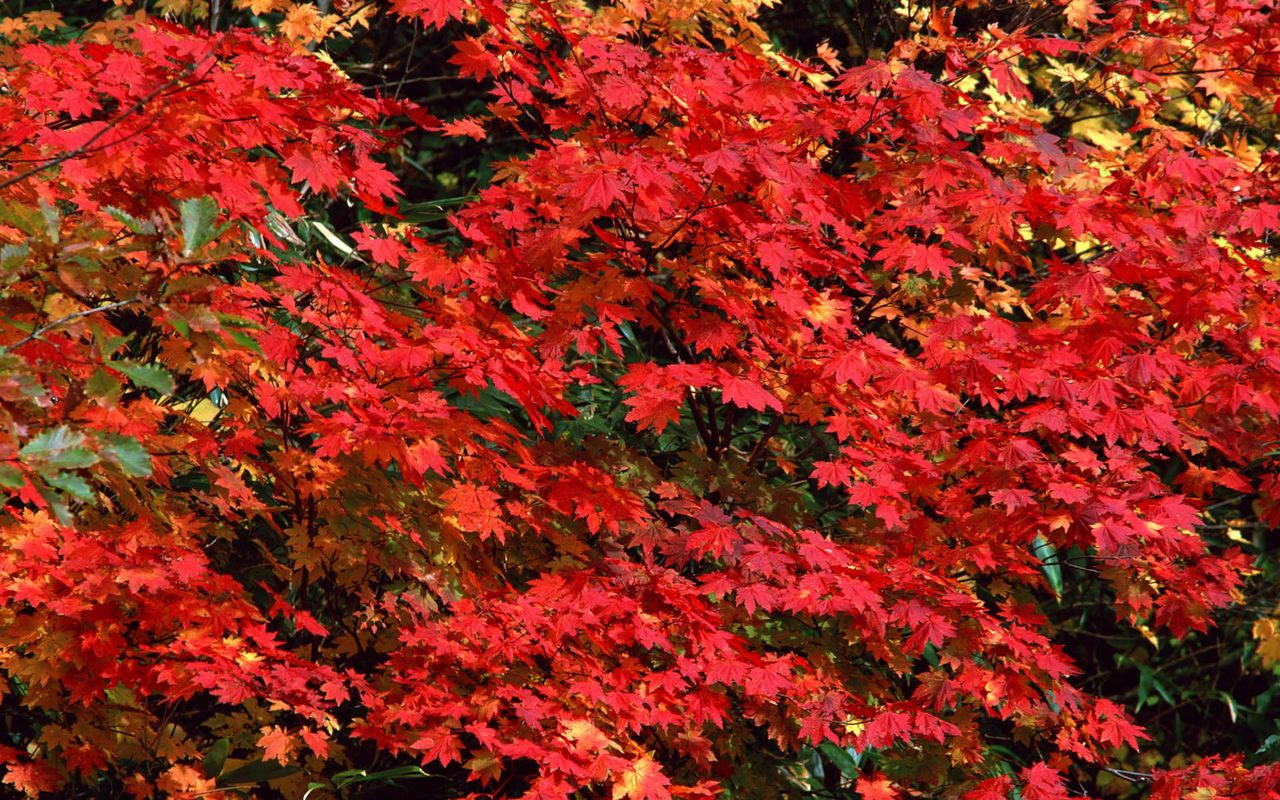 Наша цель:
Применить полученные знания на практике и завоевать победу!:
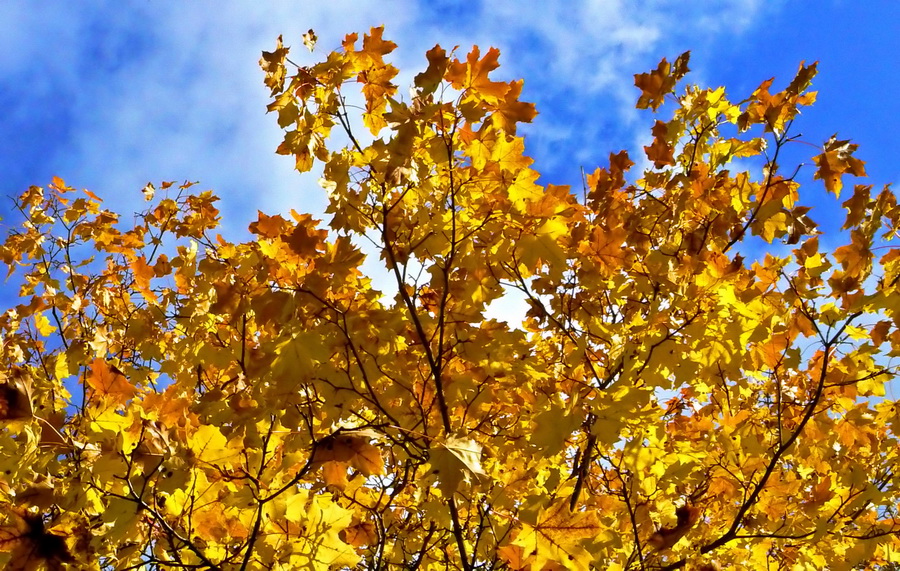 Мы должны участвовать и доказать: 
мы – лучшие!